HRVATSKA  KOMORA  INŽENJERA  GRAĐEVINARSTVA

		Dani  Hrvatske komore inženjera  građevinarstva         Opatija, 2019.
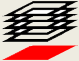 EKSPERIMENTALNE STUDIJE PONAŠANJA KONSTRUKCIJA PRI POTRESU
Jure Radnić
Prof. dr. sc. Jure Radnić, dipl.ing.građ., FGAG, Split
Ime i prezime predavača
1
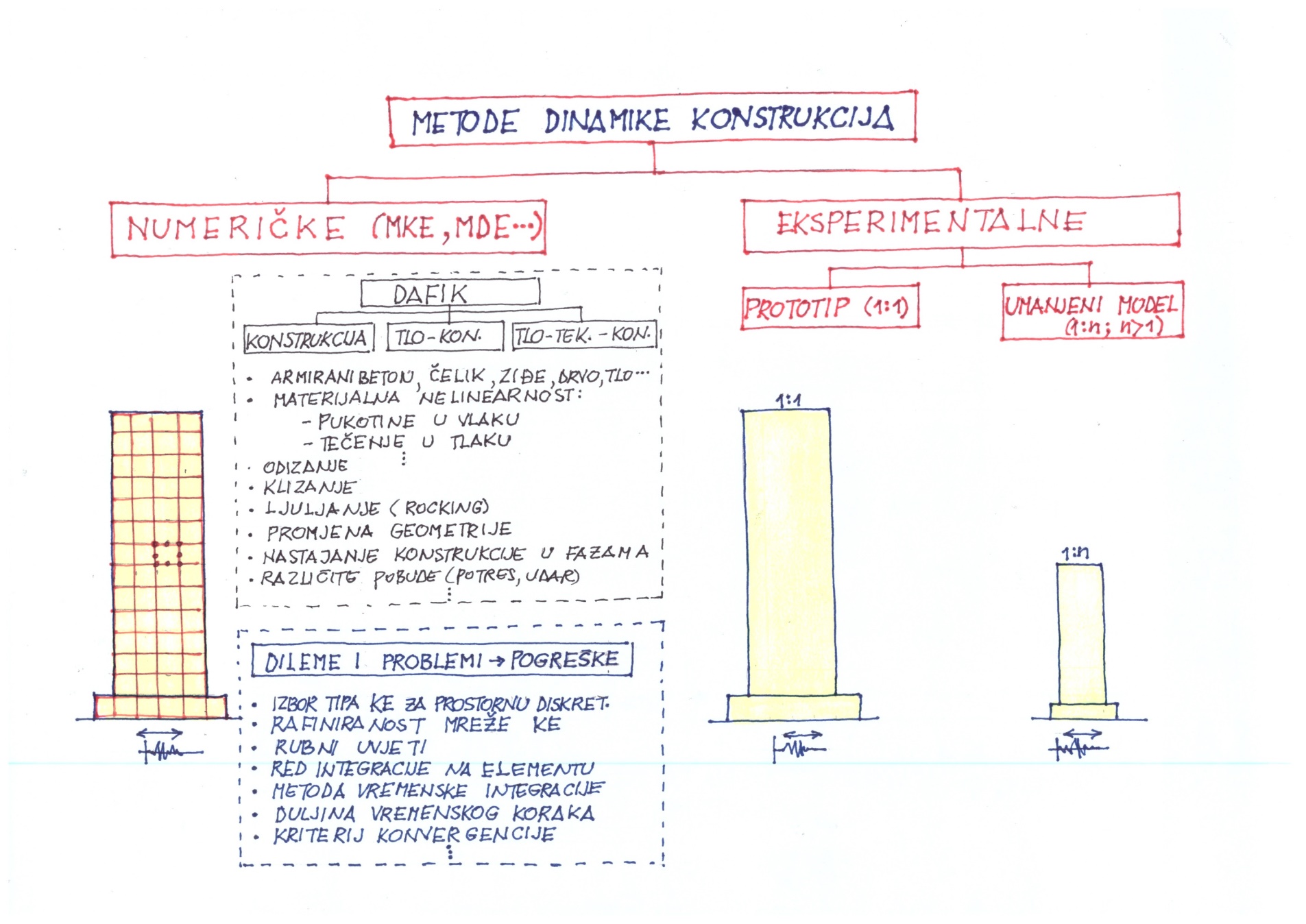 Jure Radnić
2
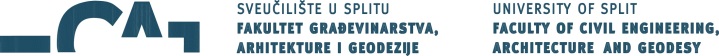 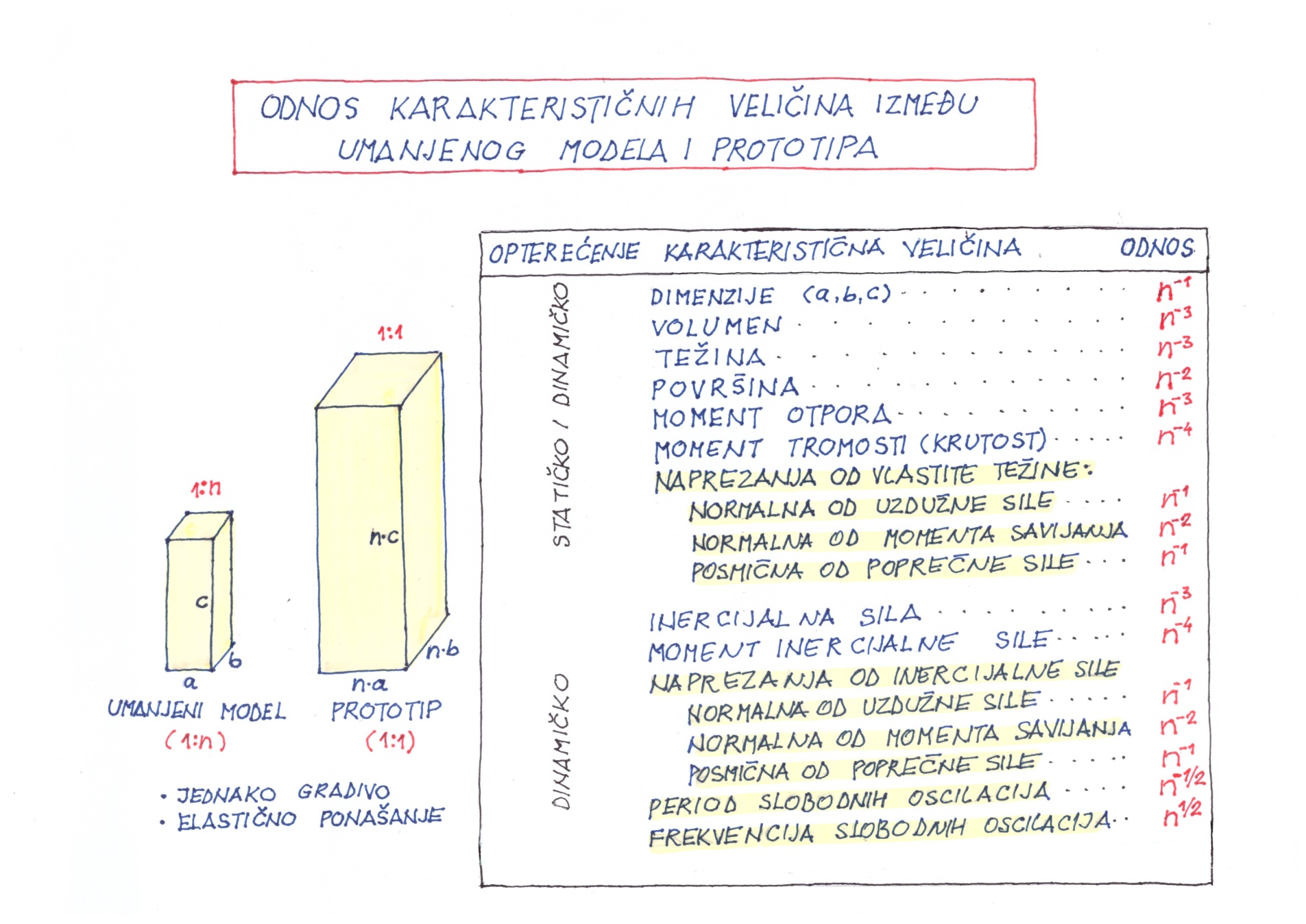 Jure Radnić
3
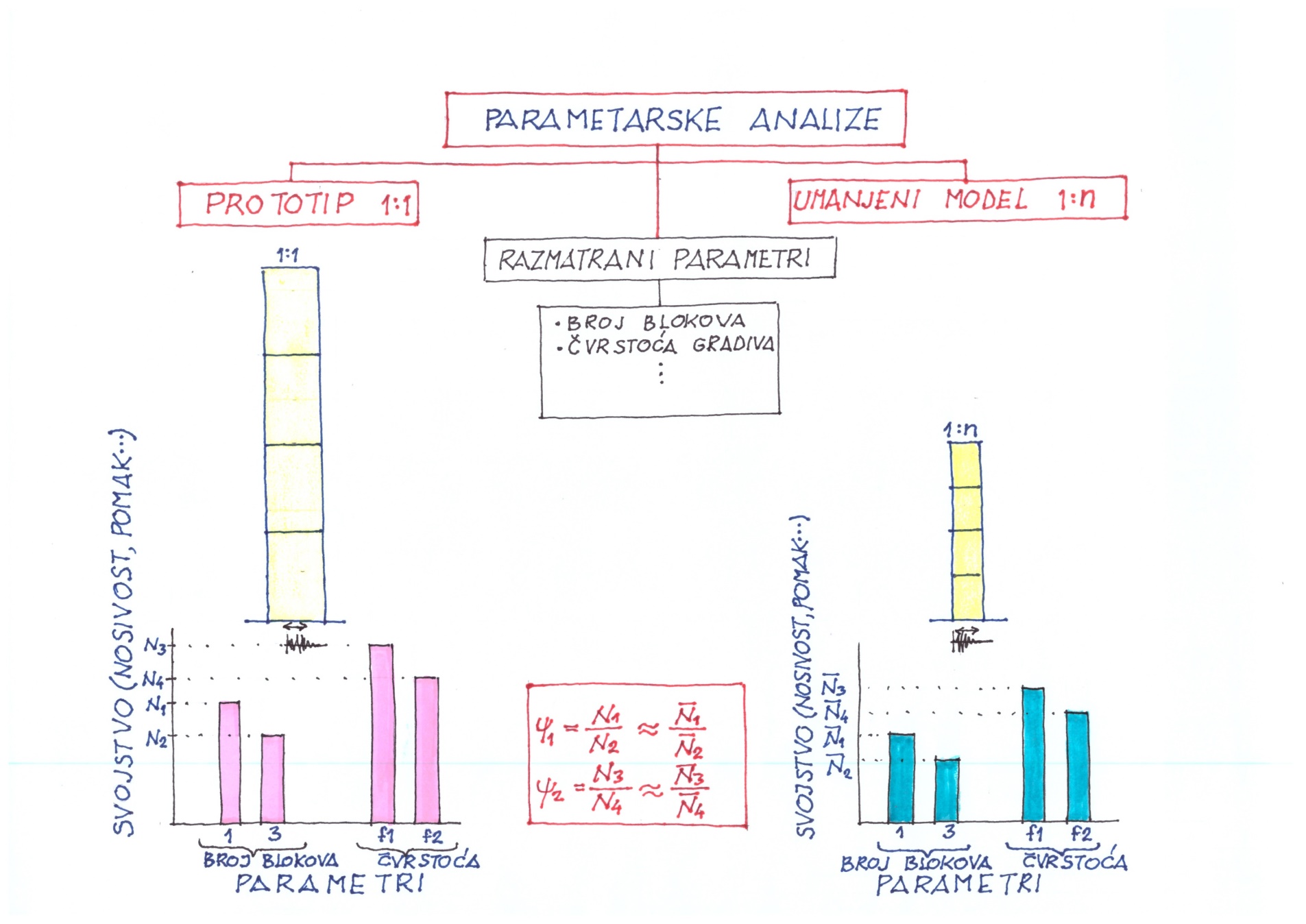 Jure Radnić
4
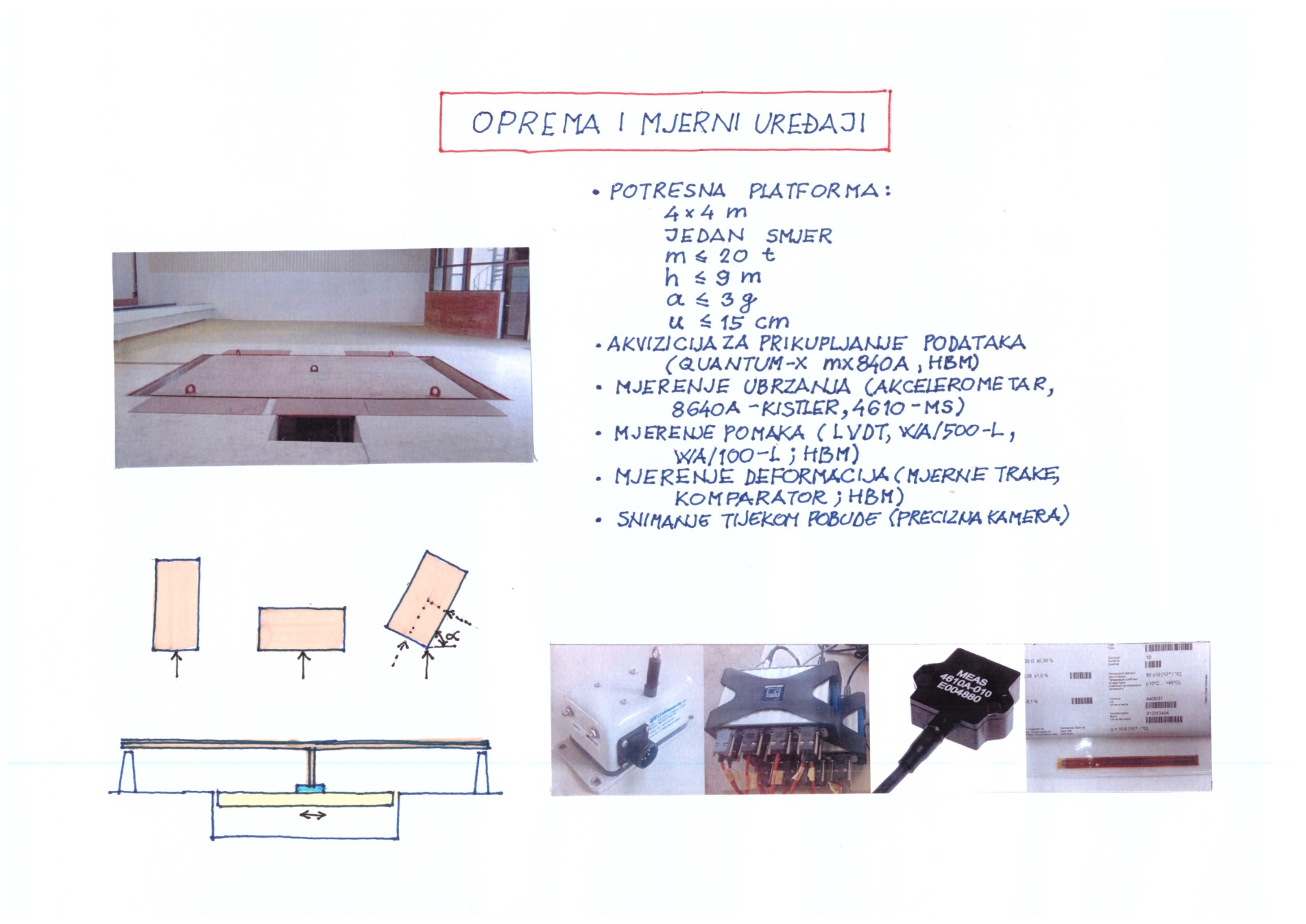 Jure Radnić
5
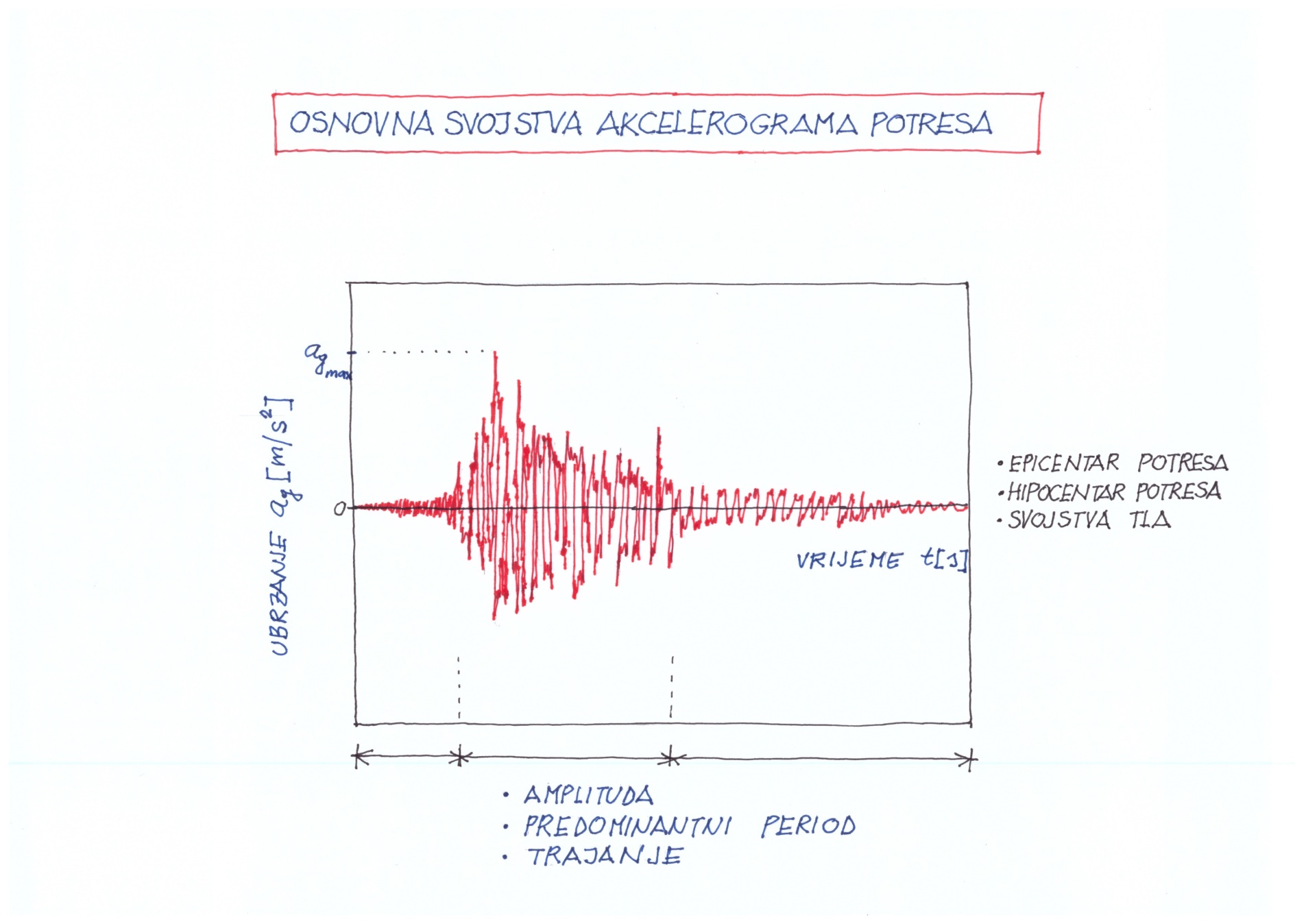 Jure Radnić
6
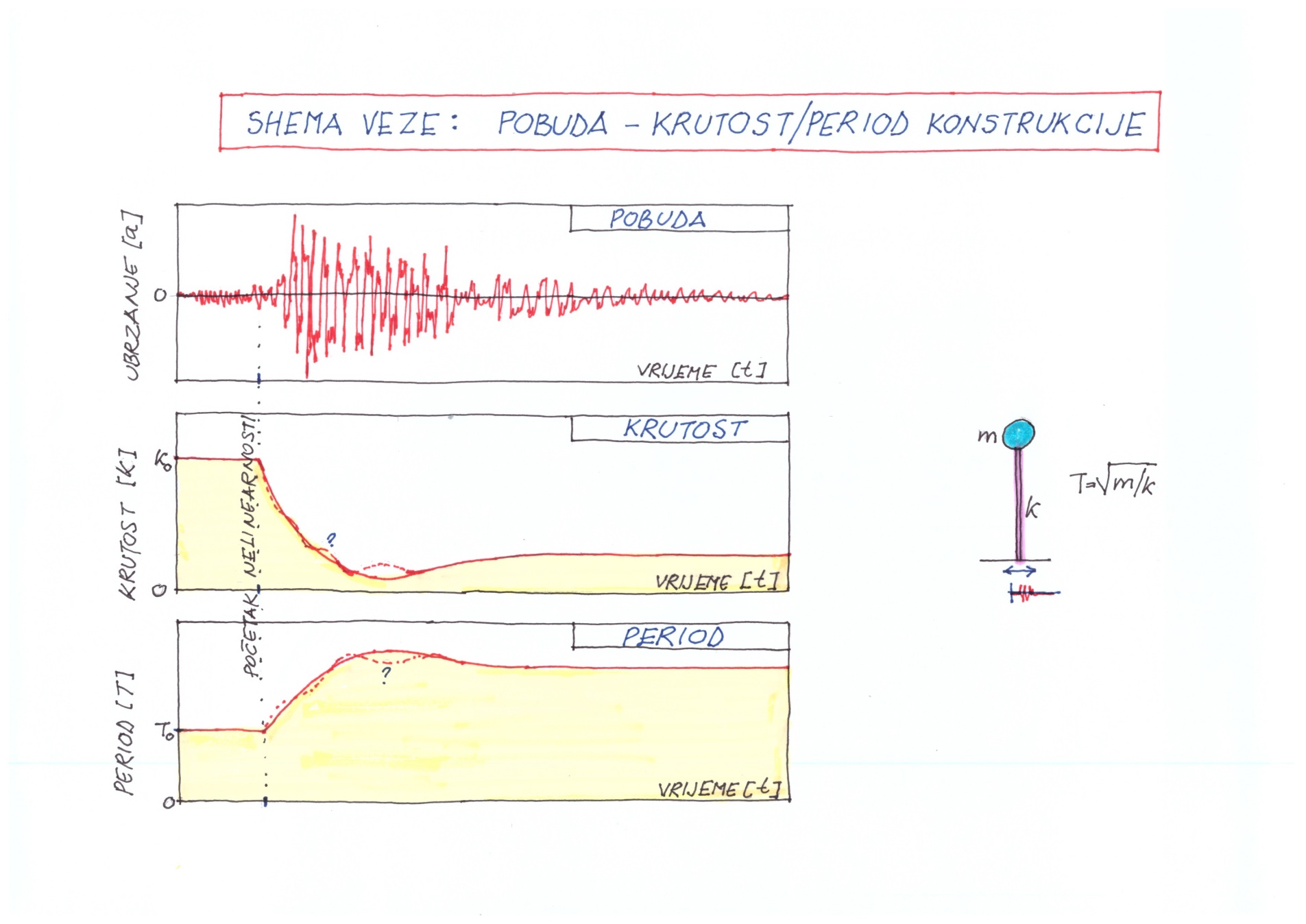 Jure Radnić
7
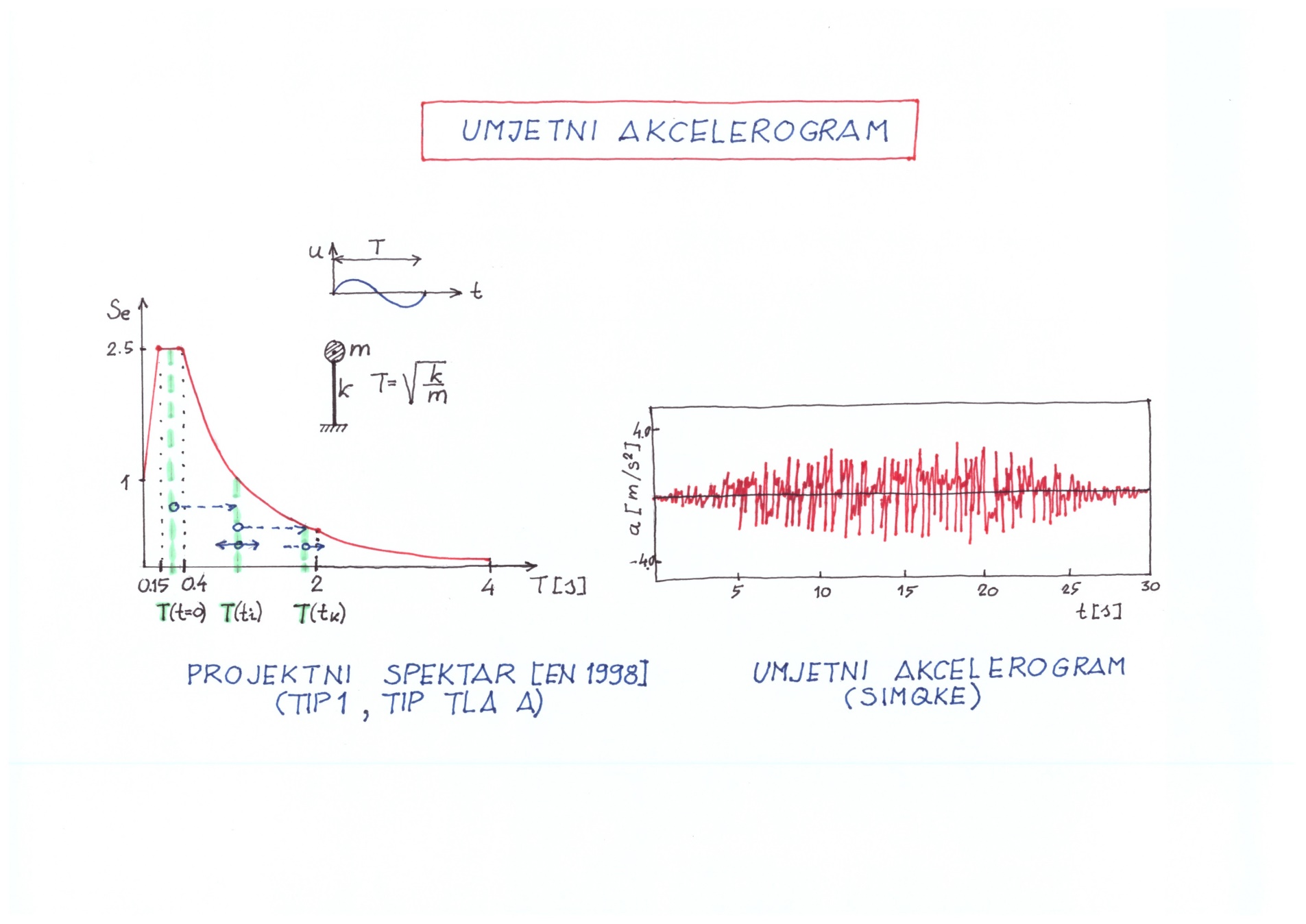 Jure Radnić
8
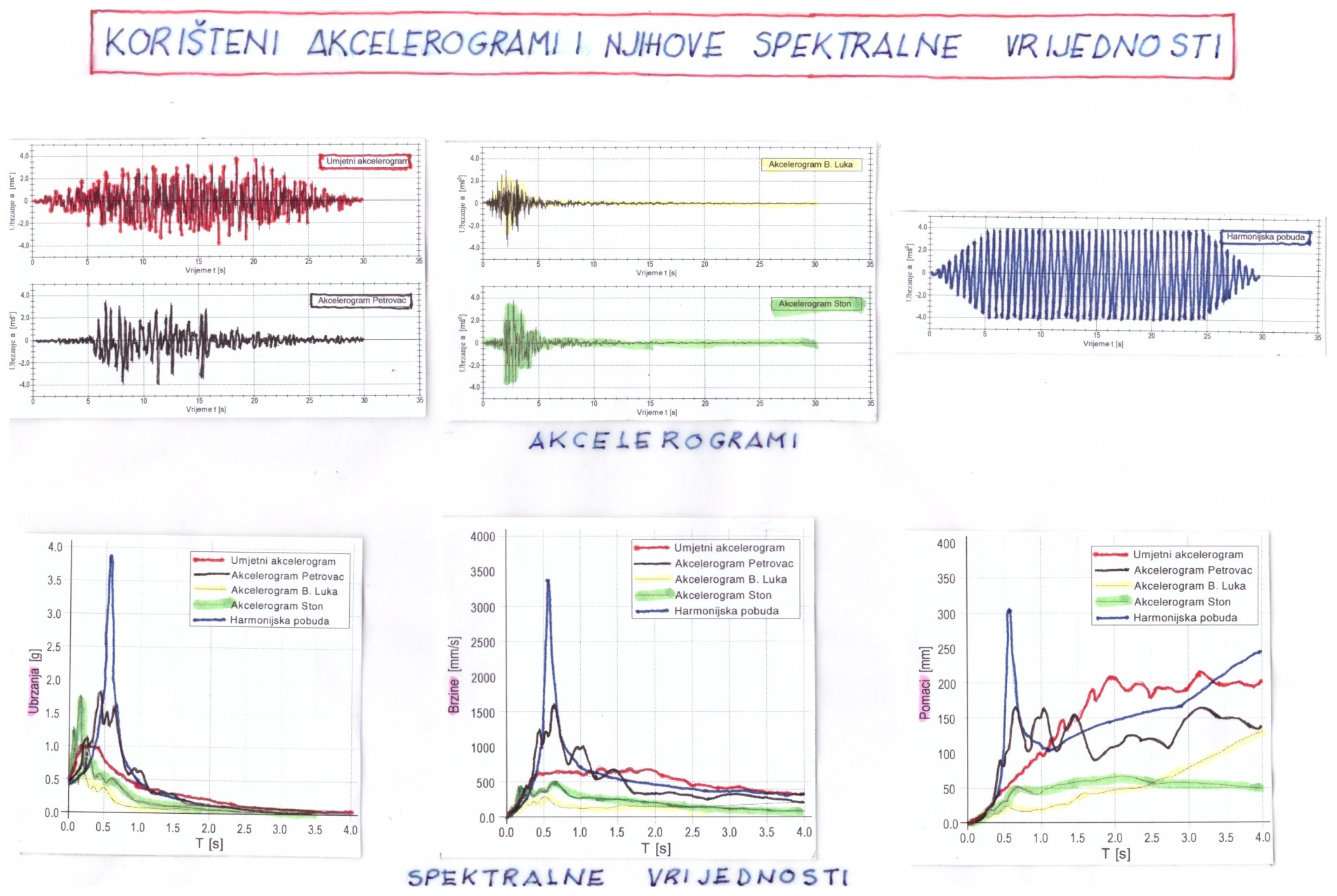 Jure Radnić
9
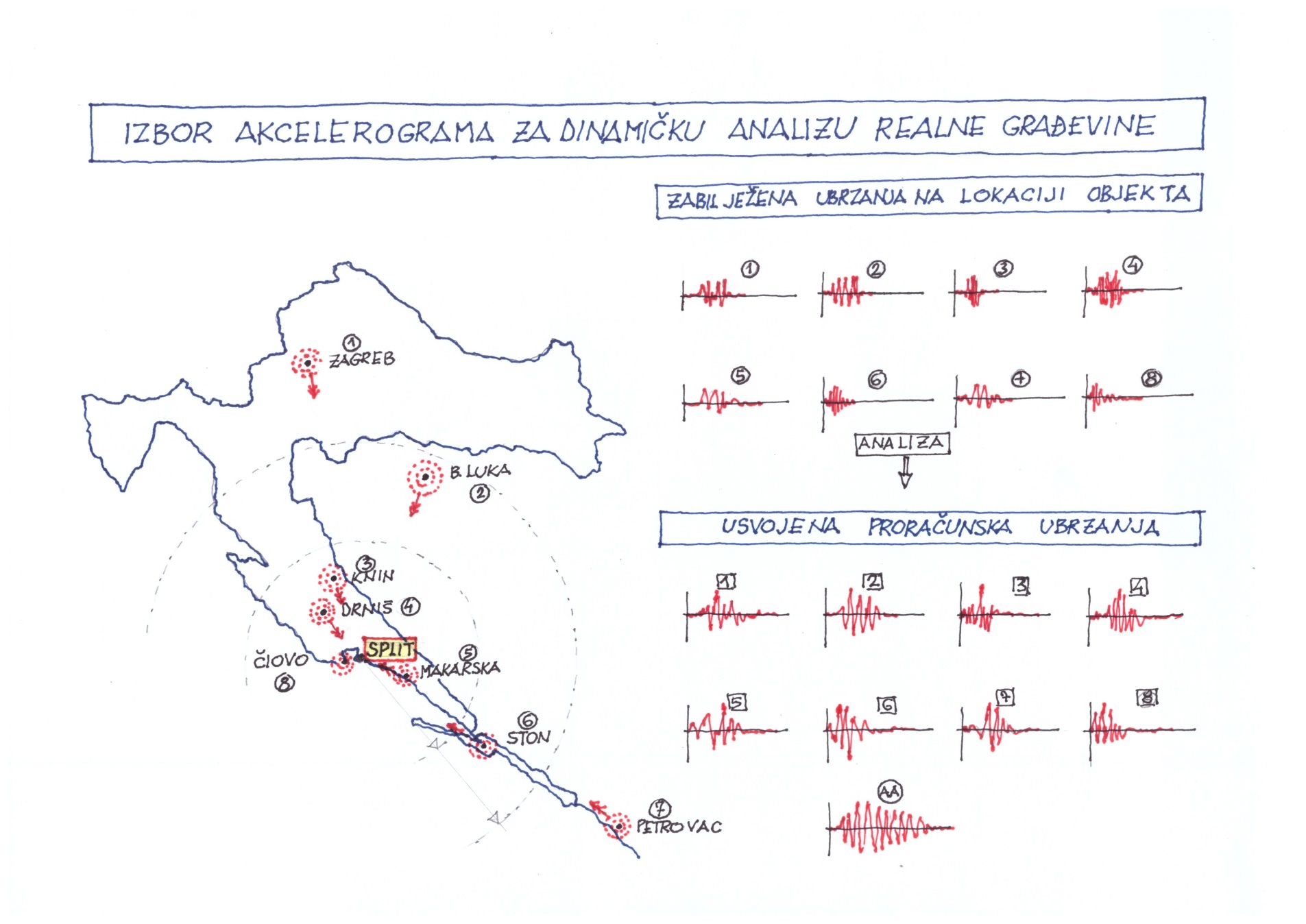 Jure Radnić
10
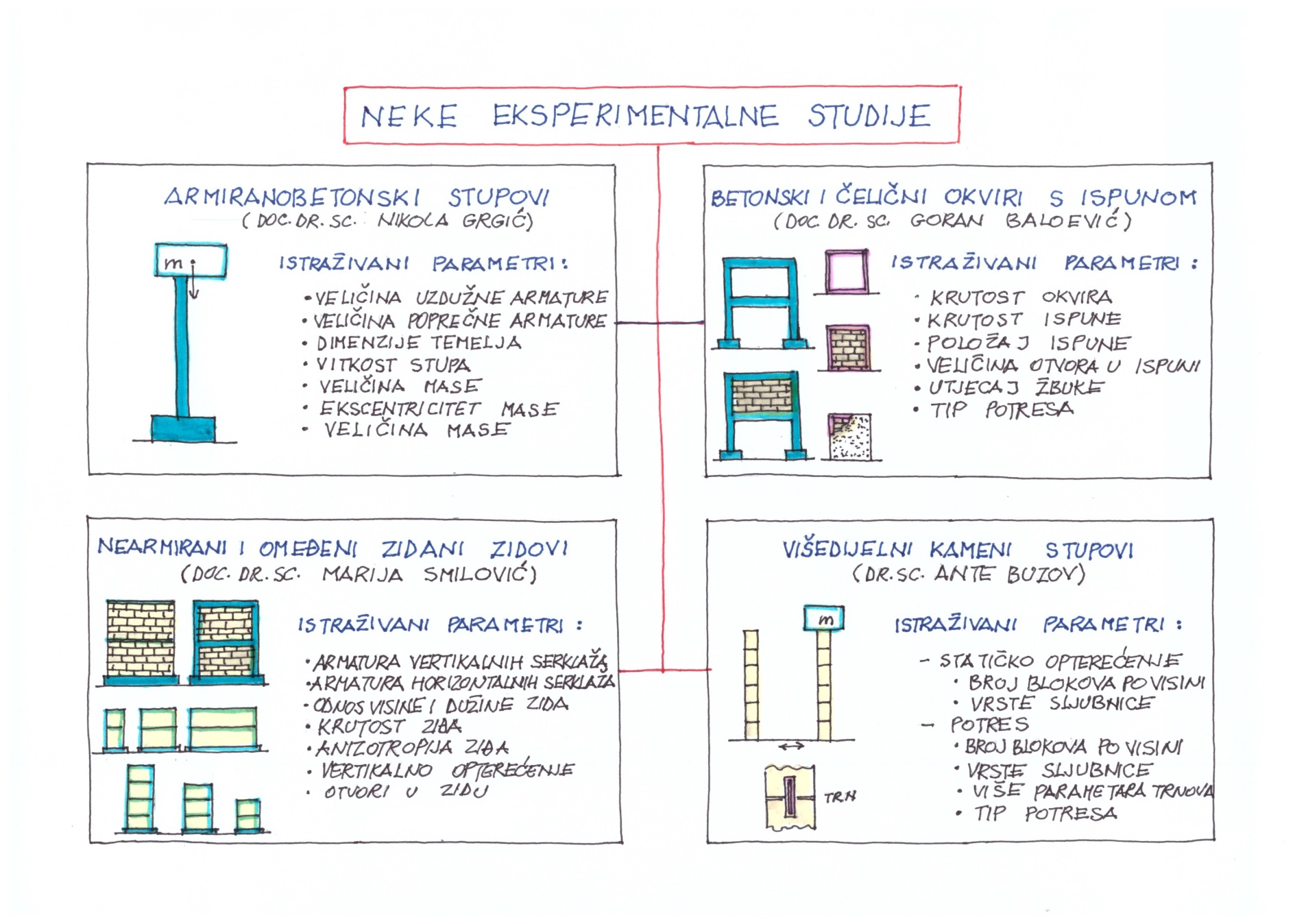 Jure Radnić
11
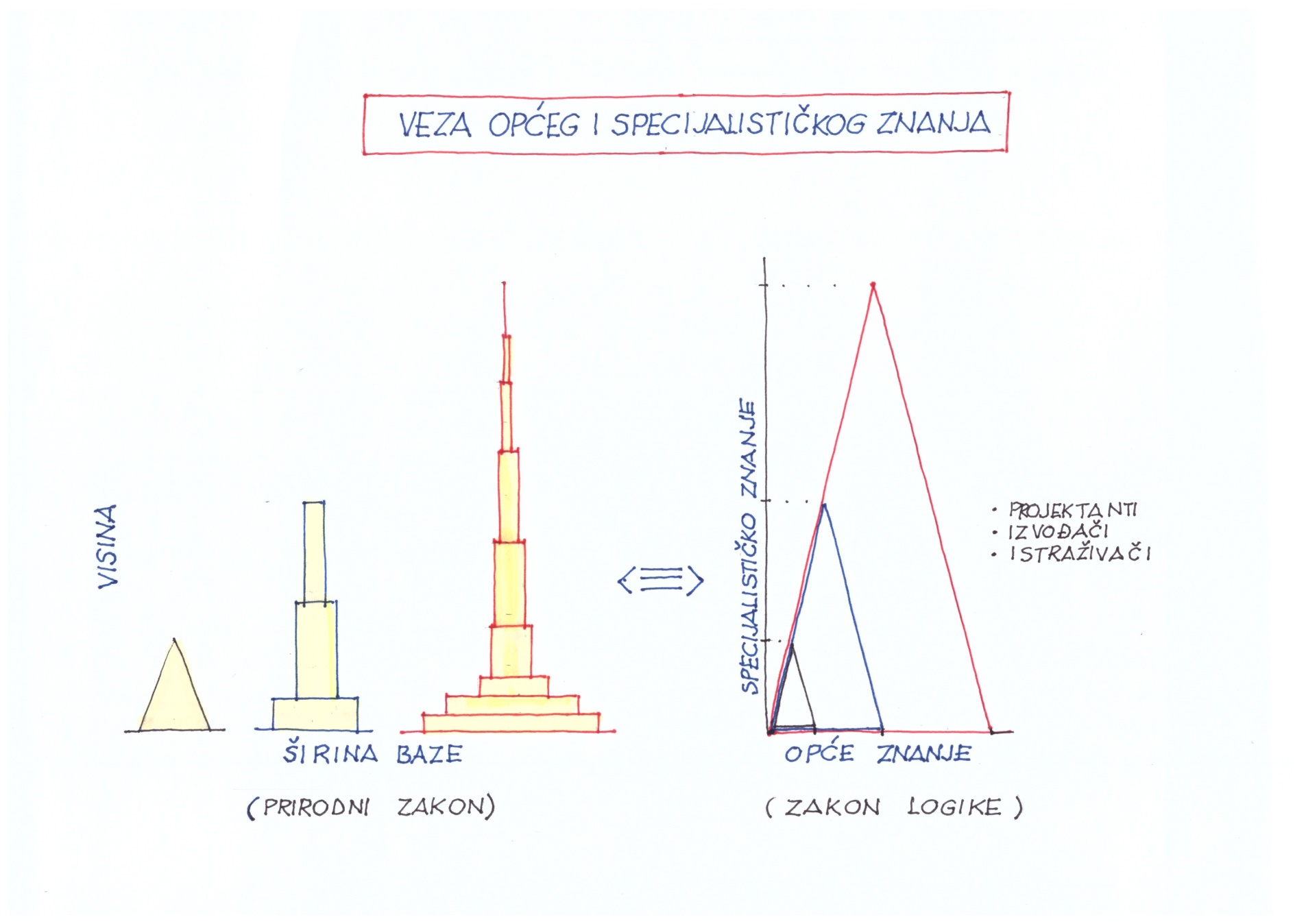 Jure Radnić
12
HVALA NA PAŽNJI
Jure Radnić
13